Почетной грамотой Министерства науки и высшего образования Российской Федерации
за значительные заслуги в сфере образования 
и многолетний добросовестный труд награждается
Рыкун Артем Юрьевич
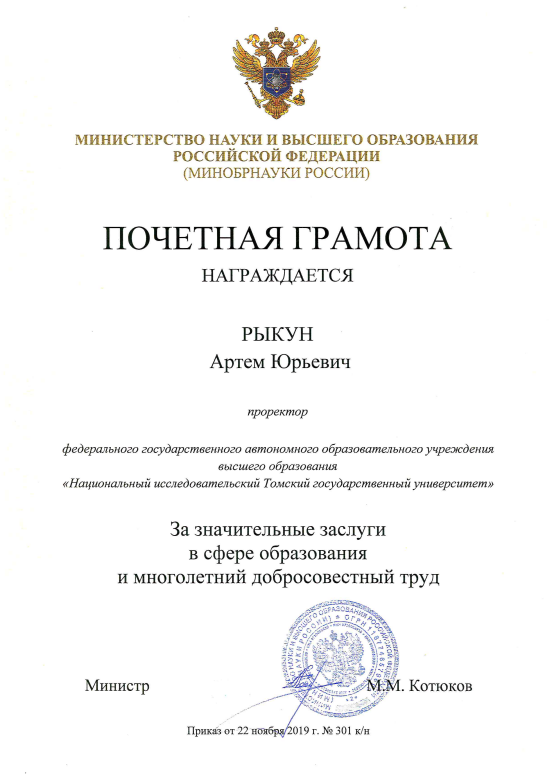 Благодарность Министерства науки
и высшего образования Российской Федерации
за значительные заслуги в сфере образования 
и многолетний добросовестный труд объявляется
Тишину
Платону Алексеевичу
Филимонову
Сергею Николаевичу
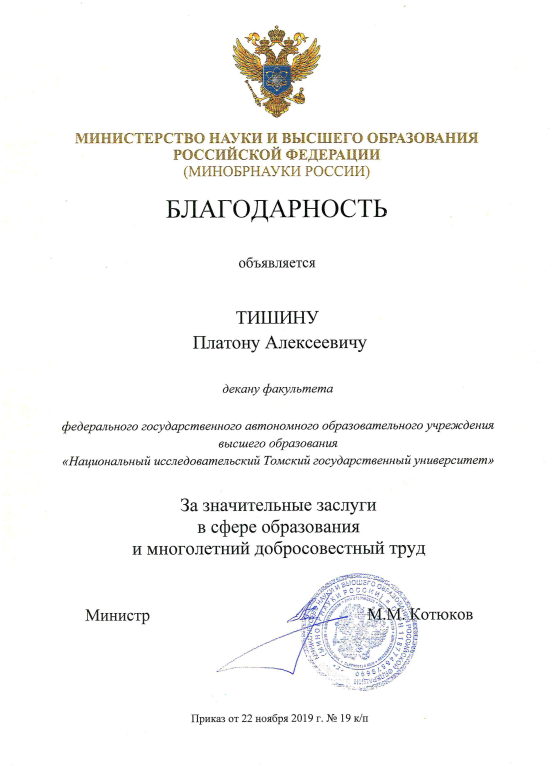 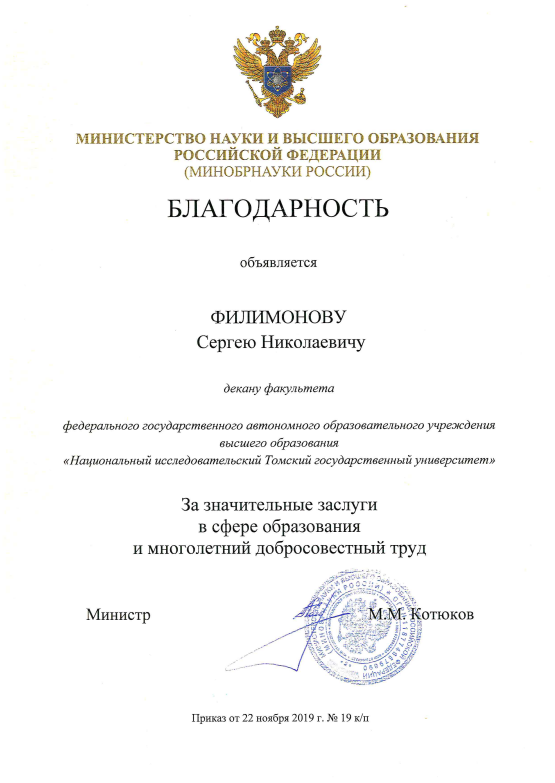 Распоряжением Губернатора Томской области 
медалью «За достижения»
награждается
Демкин Владимир Петрович
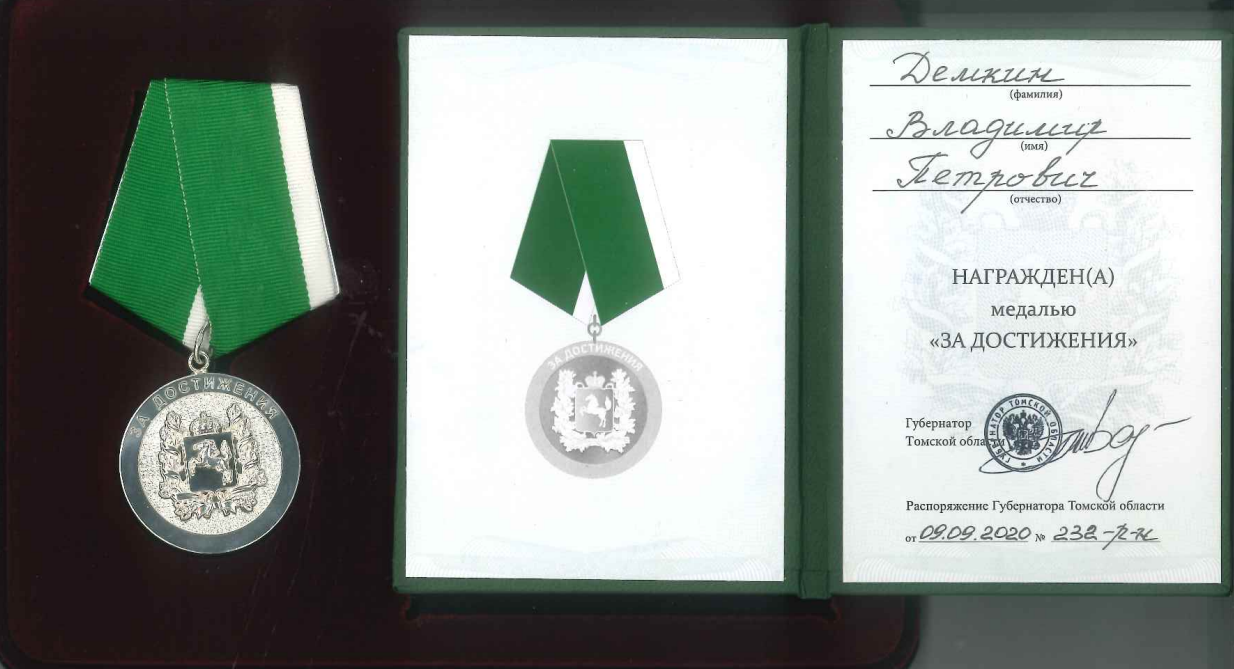 Благодарность Администрации Томской области
за большой вклад в развитие научных исследований, подготовку высококвалифицированных специалистов и в связи с Днем российской науки объявляется
Колесниченко 
Ларисе Геннадьевне
Воробьеву 
Данилу Сергеевичу
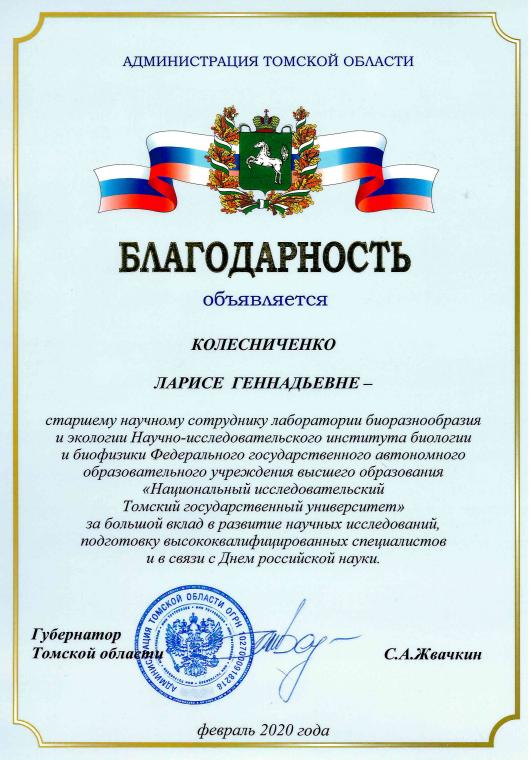 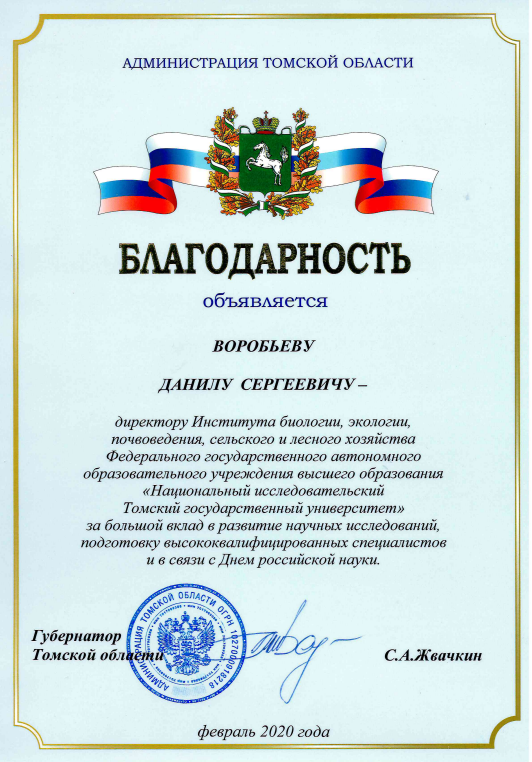 Благодарность Администрации Томской области
за большой вклад в развитие научных исследований, подготовку высококвалифицированных специалистов и в связи с Днем российской науки объявляется
Петровой
Валерии Николаевне
Мельникову
Владлену Владимировичу
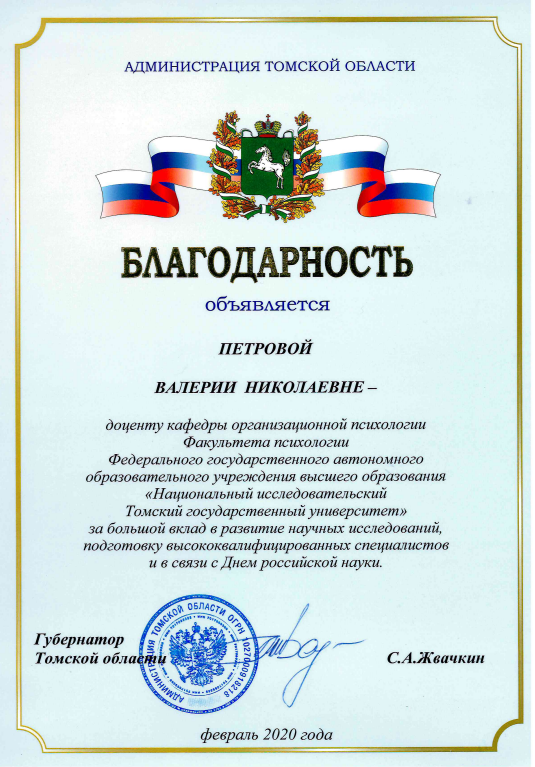 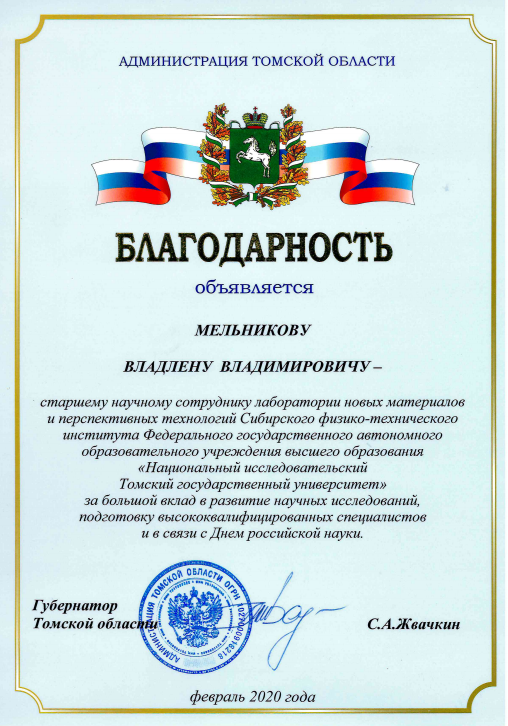